Неожиданно у НастиВзял и выпал нижний зуб.Нету зуба. Вот несчастье!Вдруг в больницу забирут.Слёзки катятся горошком,Голосок уже дрожит.Раночка кровит немножко,Но почти что не болит.- Как же я теперь без зубаБуду яблоки кусать?Как же буду я без зубаНа концертах выступать.Папа быстро успокоил:- Это, Настя, не беда.Вырастет другой и скоро!Ну-ка, дочь, иди сюда.Мы с тобой письмо напишемИ в конверт положим зуб.Ночью гномики неслышноЭту почту забирут.И отправят доброй Фее,Самой доброй на земле.А она без промедленьяНовый зуб пришлёт тебе.Под подушкой утром раноНастенька письмо нашла,Фея добрая писала:"Чистить зубки ты должна.И грустить тебе не гоже,Можешь смело выступать.Новый зуб отправлю позже,Надо просто подождать".
(Л. Генералова)
Исследовательский проект
«Почему болят зубы?»
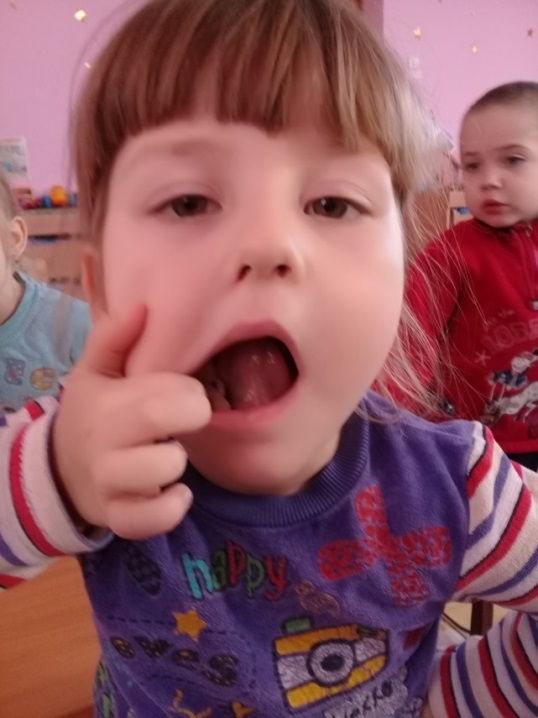 Выполнила воспитатель:
Хозова О.П.
1 Этап Подготовительный
1.Подбор методической, художественной литературы, иллюстративного материала по данной теме.
2.Подбор стихов, потешек, загадок про зубы.
3.Анкетирование родителей
4.Подготовка консультаций для родителей.
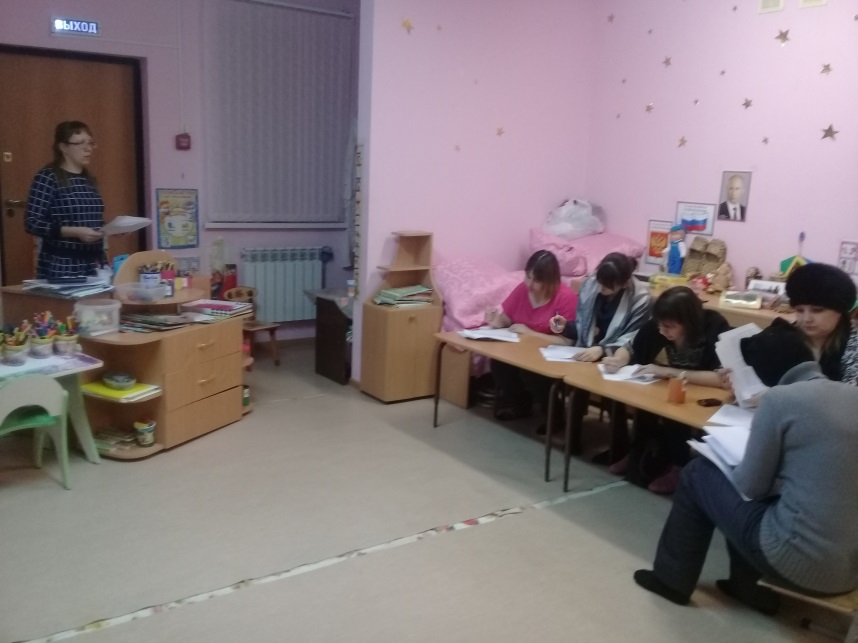 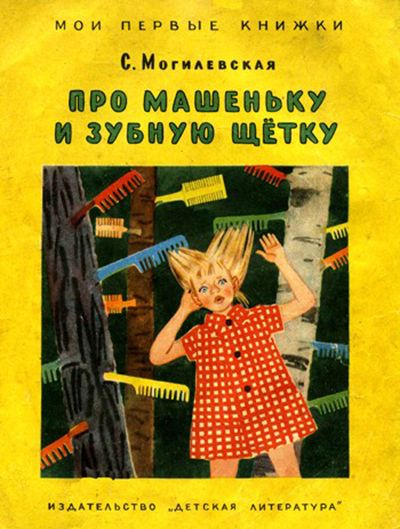 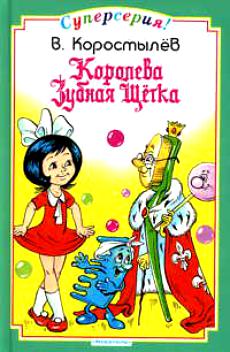 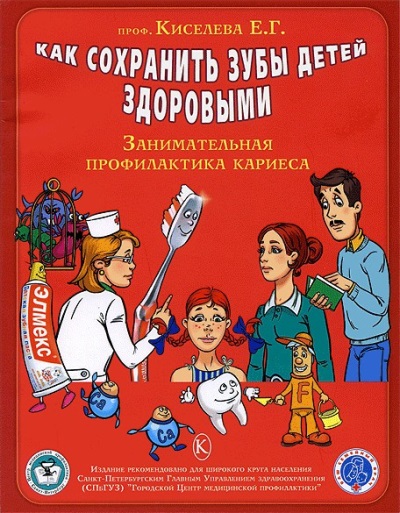 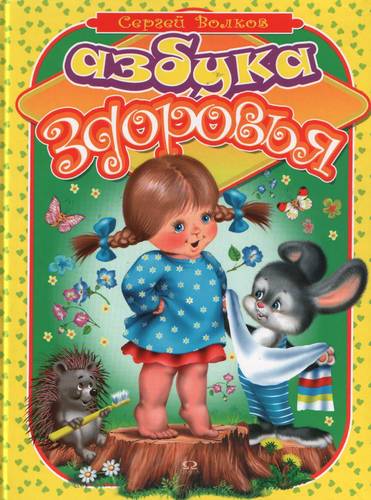 2 Этап Экспериментальная деятельность«Рассматривание своих зубов»
«Зубная эмаль – что это такое?»
Эмаль хрупкая, ее нужно беречь, за ней нужно ухаживать.
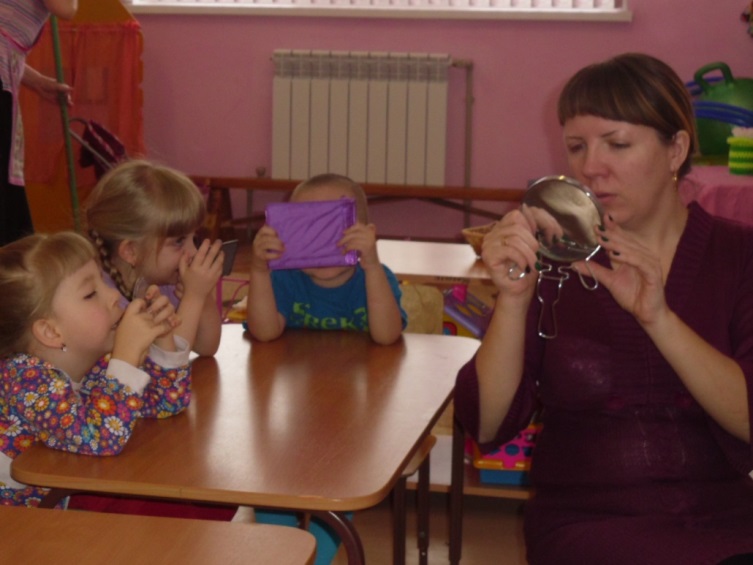 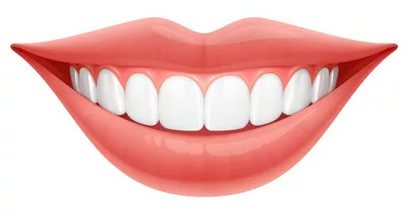 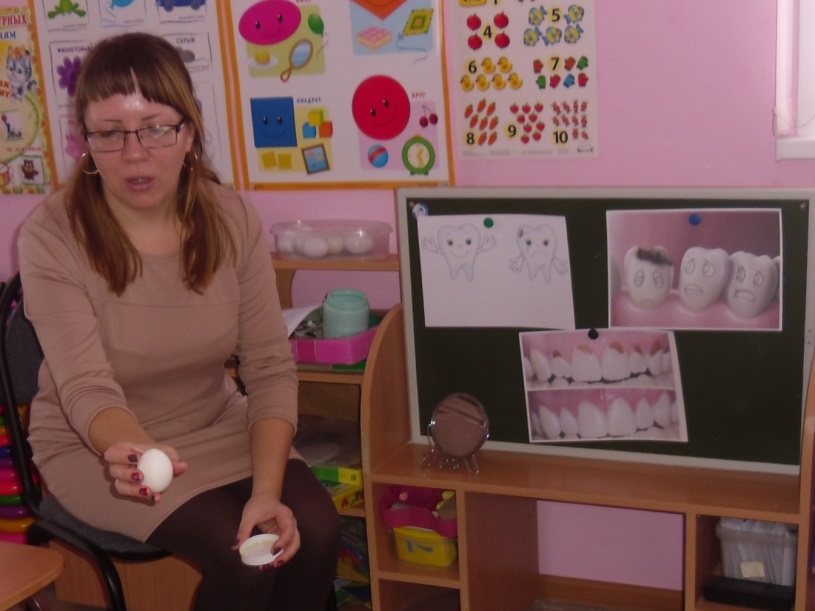 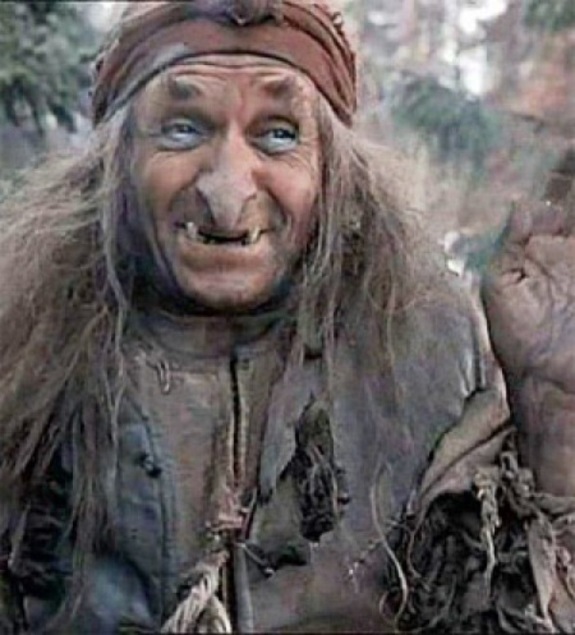 Причины образования трещин в эмали
                               если сильно ударится зубами
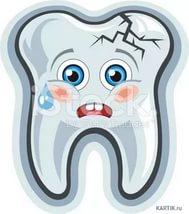 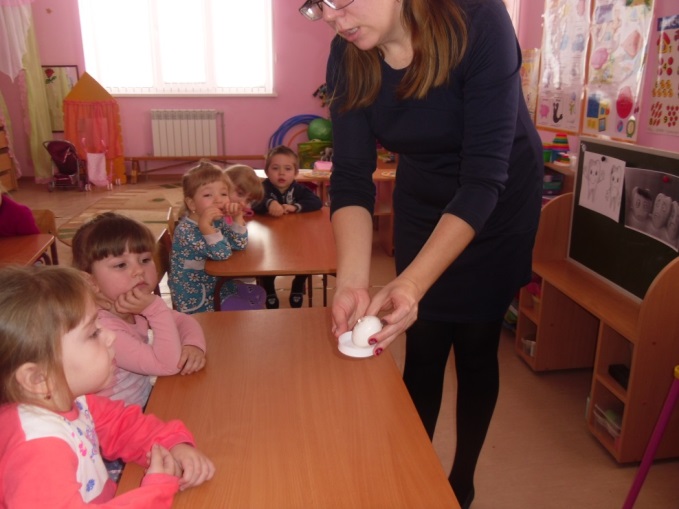 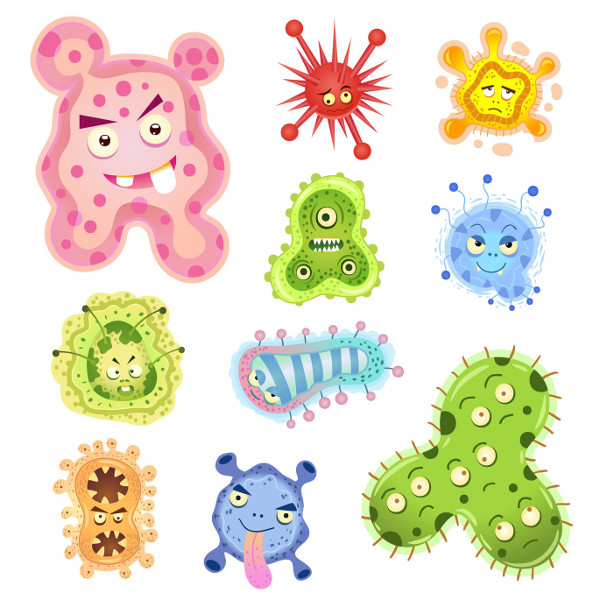 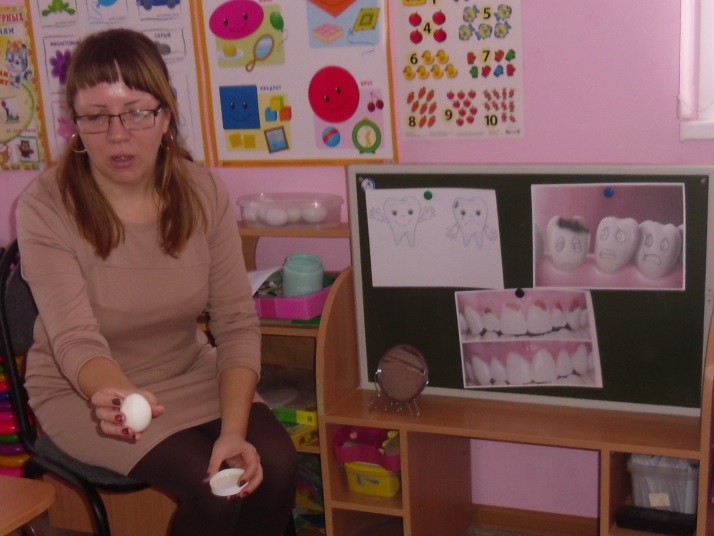 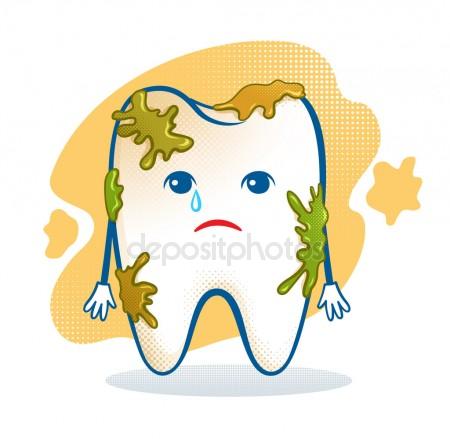 если после горячего 
есть холодное
эмаль разрушают 
микробы
Роль остатков пищи. 
«Поиск вредных микробов»
Кариес – это заболевание,
при котором происходит
постепенное разрушение 
твердой ткани зуба, 
в результате чего, 
в нем образуется полость – 
«дырка».
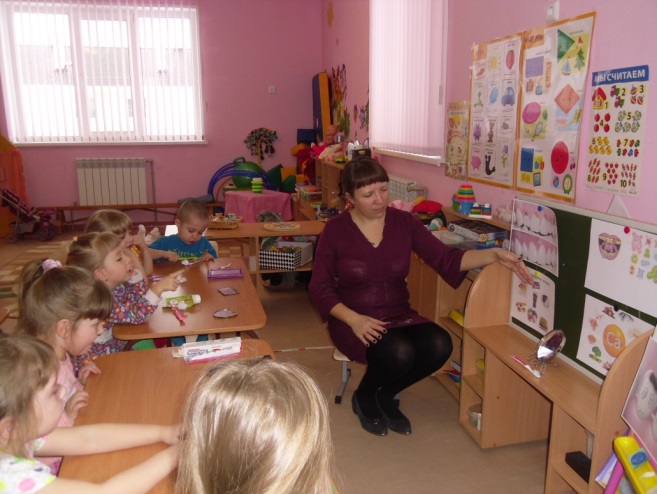 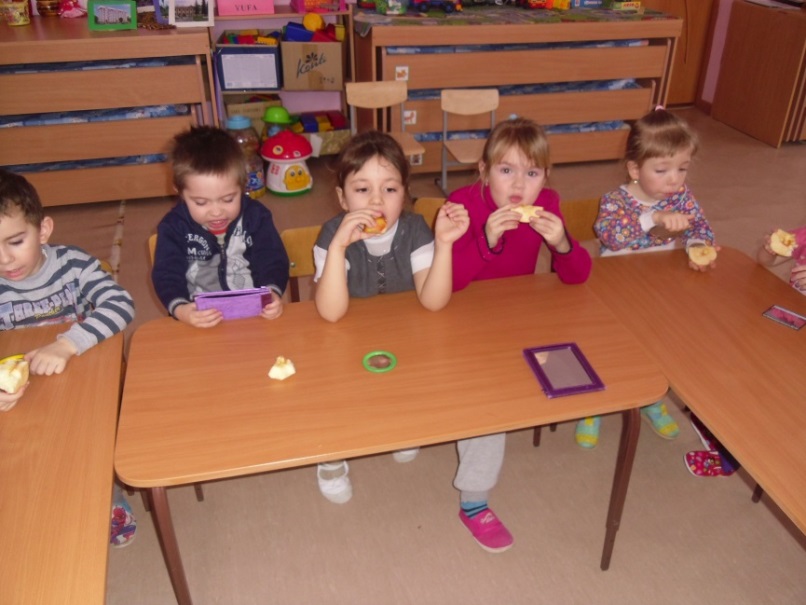 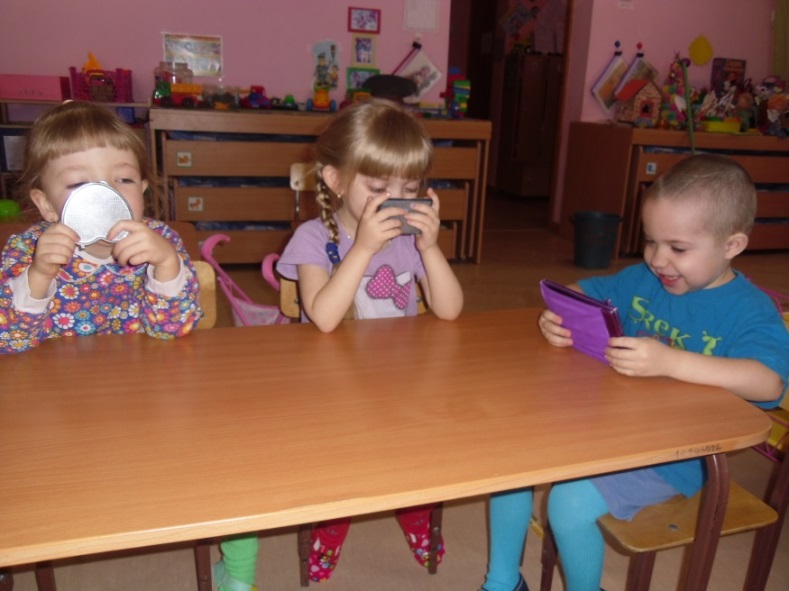 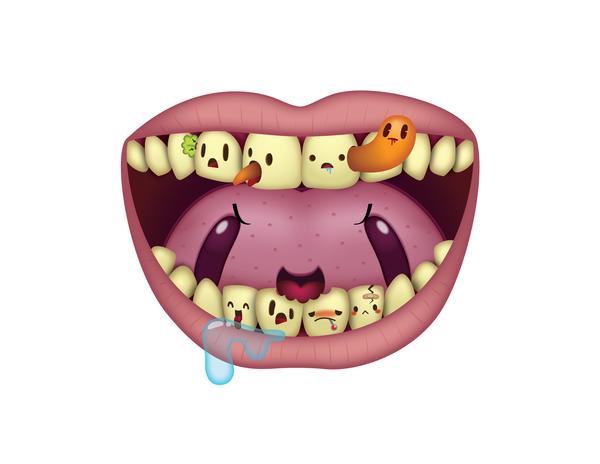 «Как правильно чистить зубы?»
Чистим зубы дважды в сутки, 
Чистим долго: три минутки, 
Щеткой чистой, не лохматой, 
Пастой вкусной, ароматной.
Чистим щеткой вверх и вниз –
Ну, микробы, берегись!
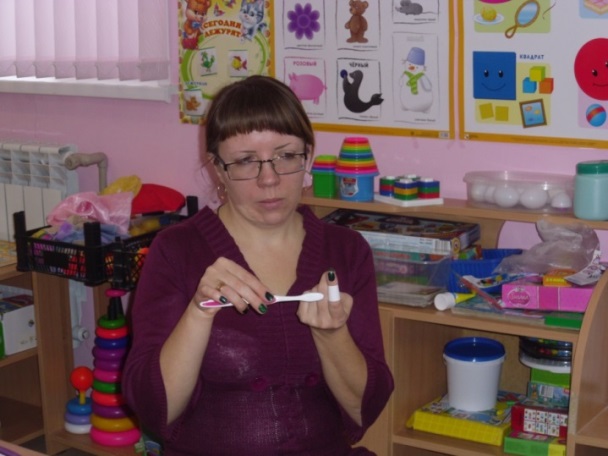 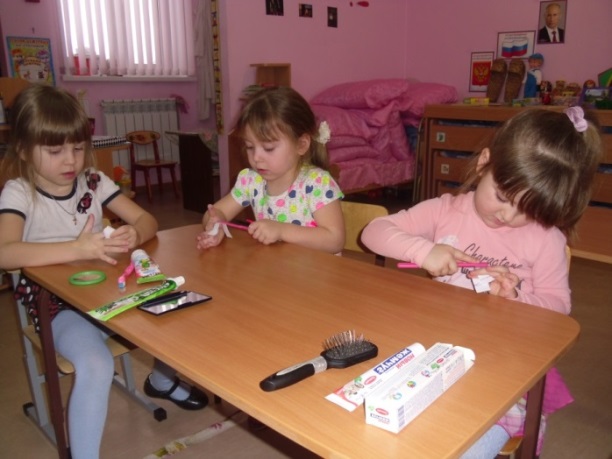 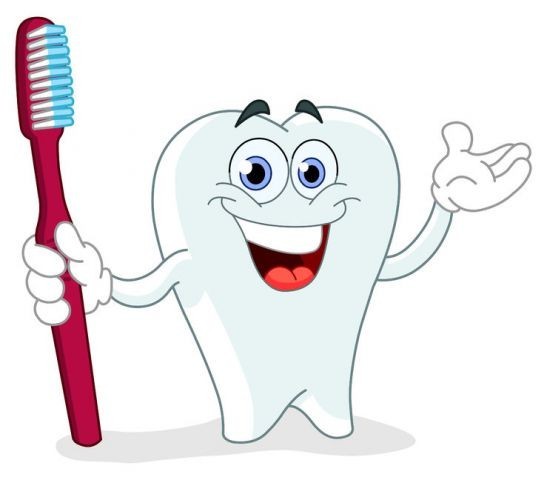 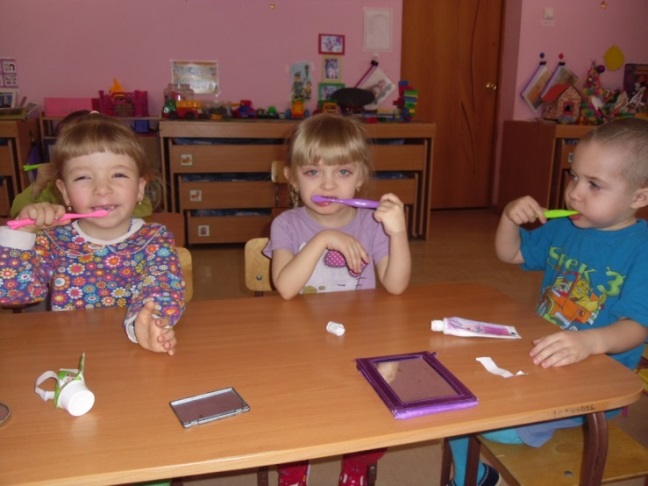 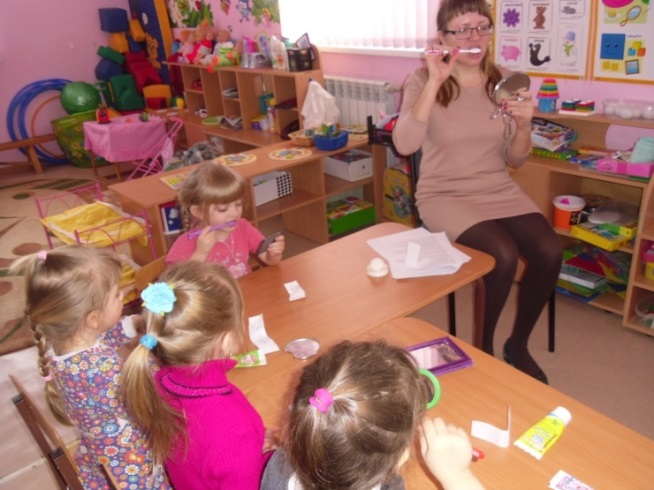 Рисование  «Веселый зубик»
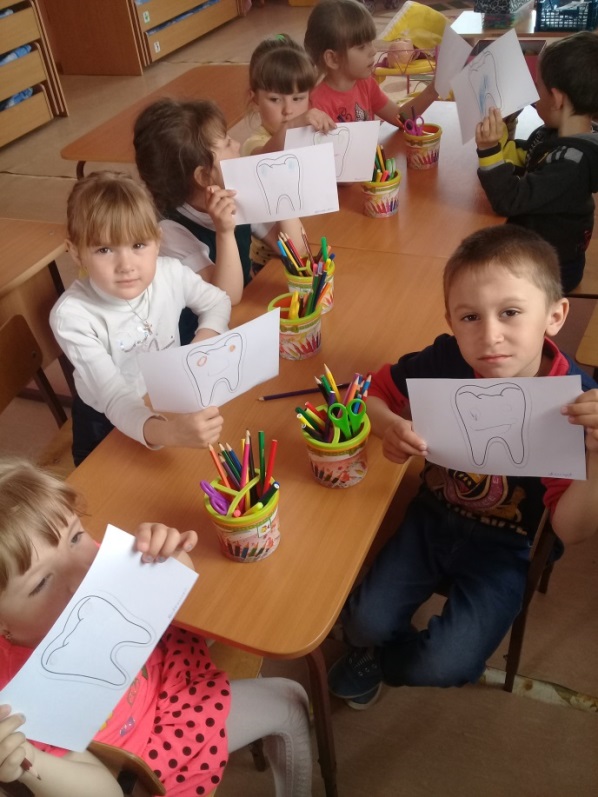 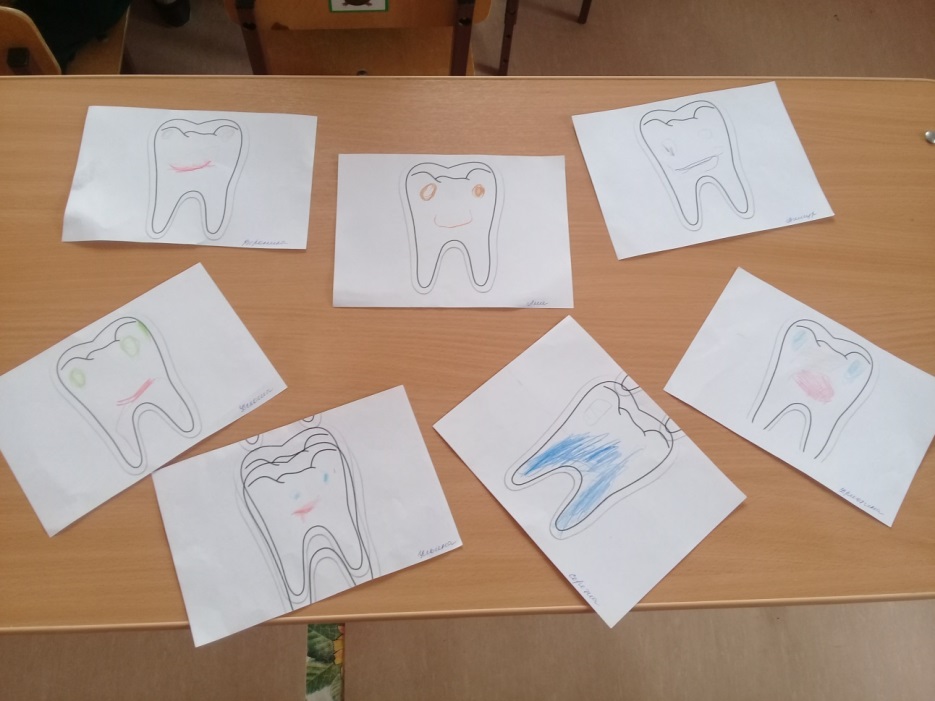 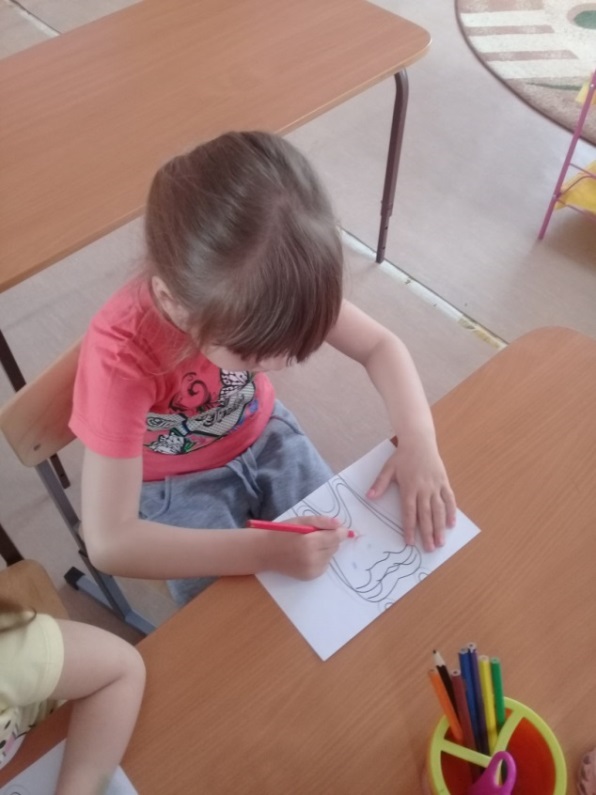 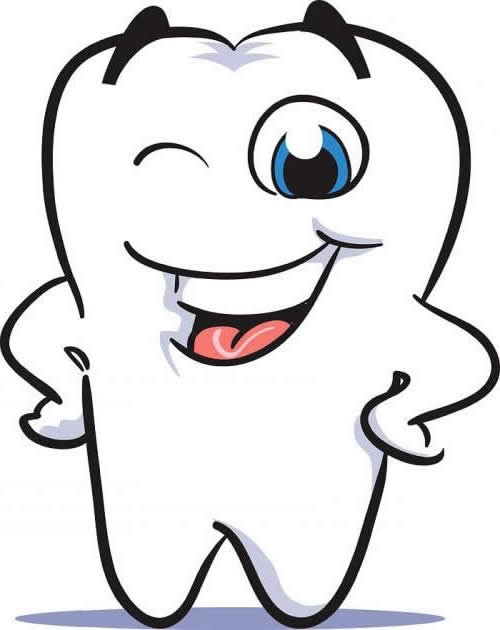 Аппликация —  коллаж
 «Полезные и вредные продукты»
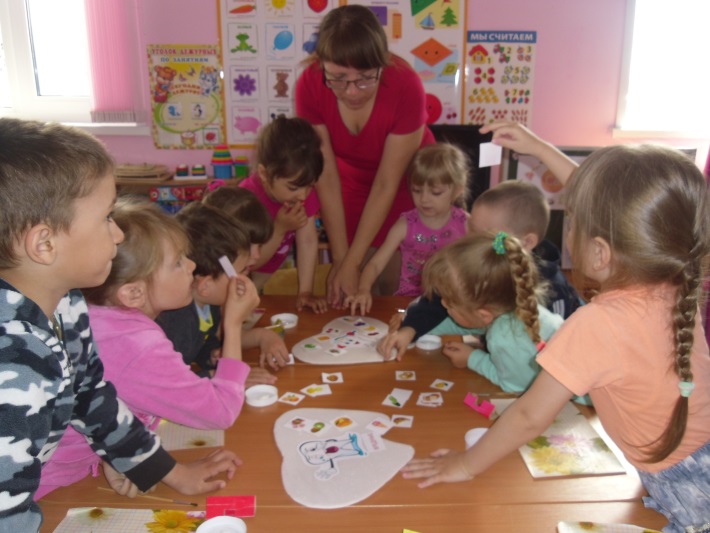 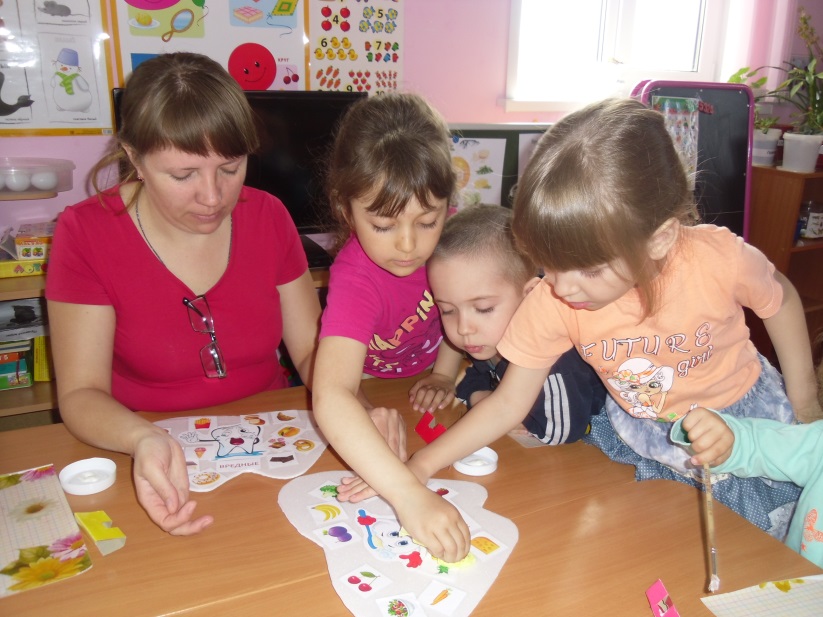 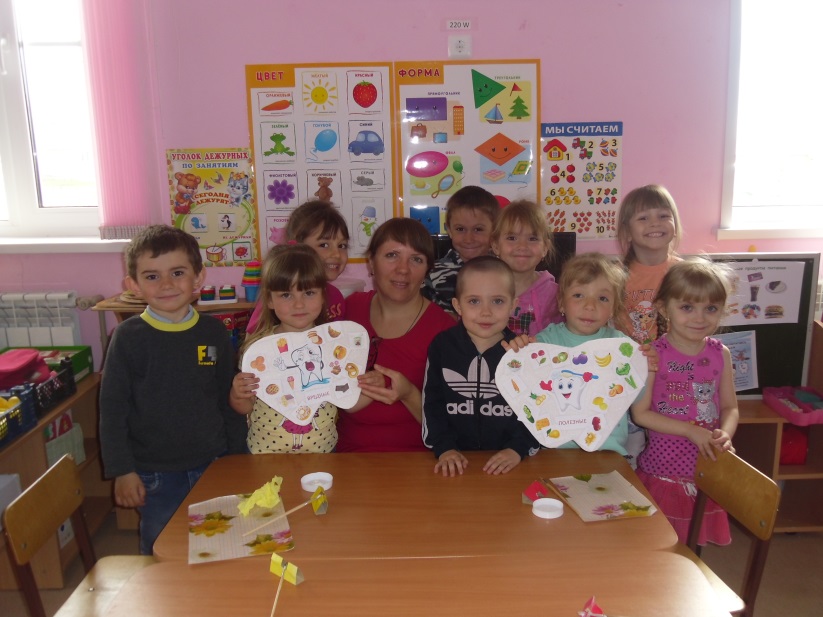 Мы чистим, чистим зубы и весело живем,
А тех, кто их не чистит, мы песенку споем.
Эх, давай, не зевай, о зубах не забывай,
Чистить зубы не ленись,
Снизу вверх, сверху вниз,
Как поел, почисти зубки.
Делай так два раза в сутки.
Предпочти конфетам фрукты,
очень важные продукты.
Чтоб зуб не беспокоил, помни правило такое:
К стоматологу идем в год два раза на прием.
И тогда улыбки свет сохранишь на много лет.
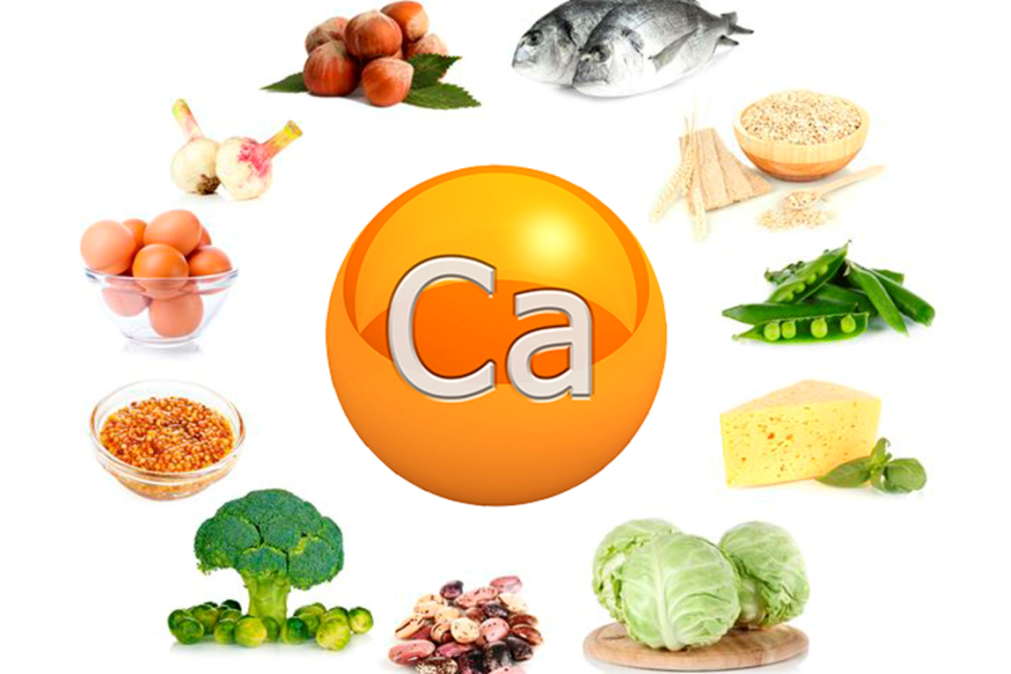 3 этап. Результаты проекта:
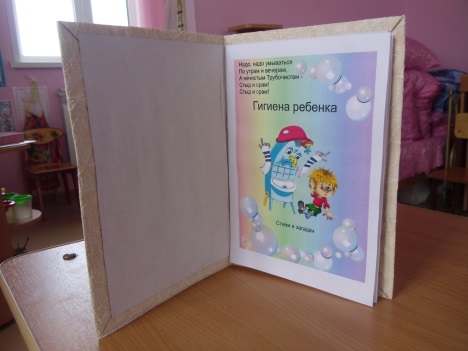 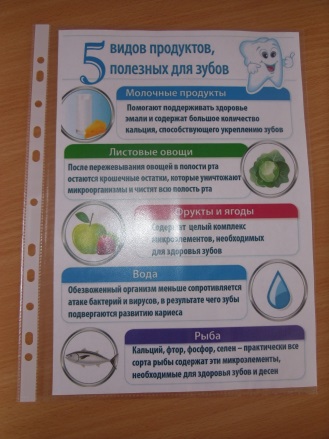 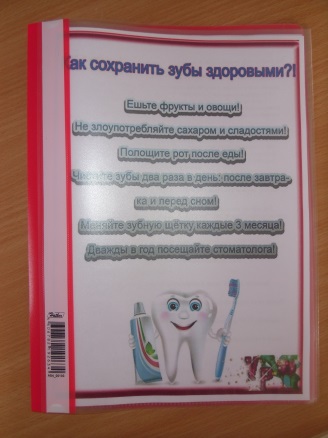 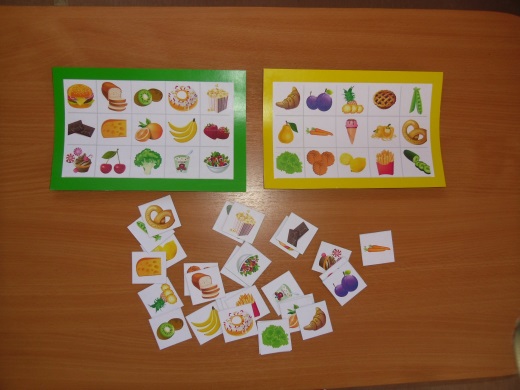 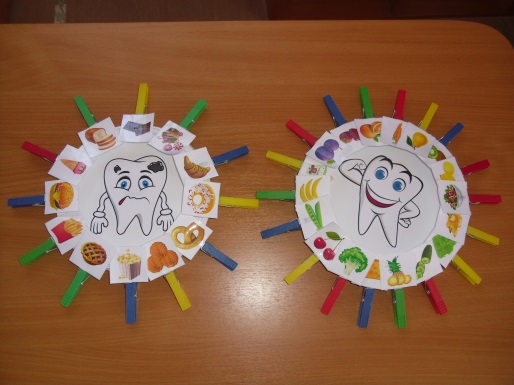 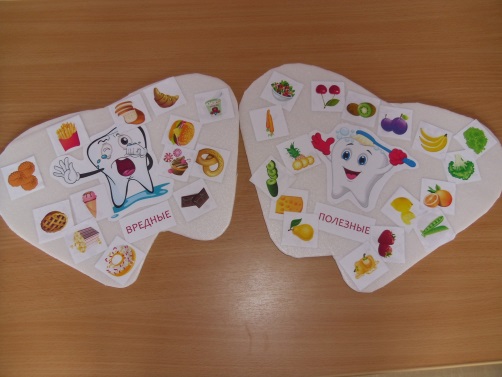 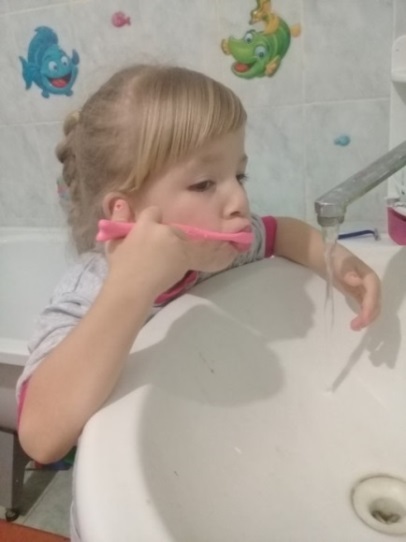 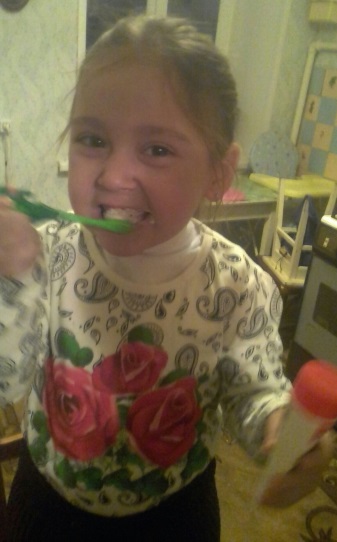 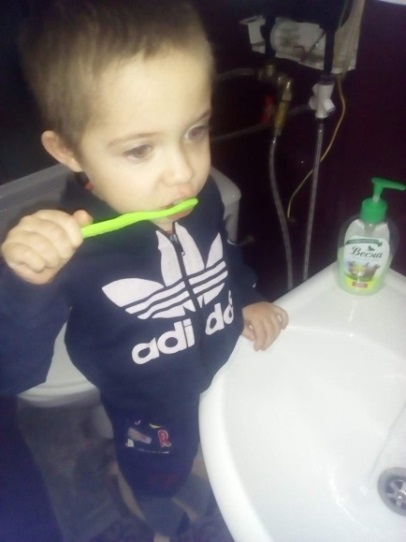 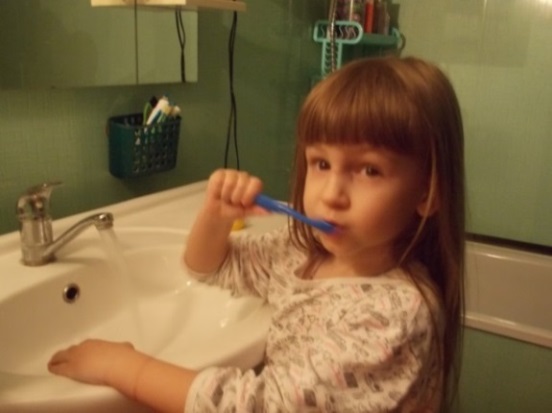 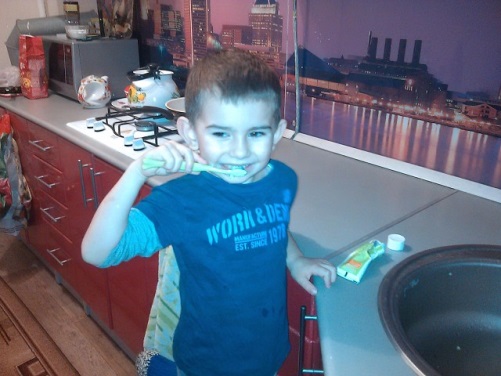 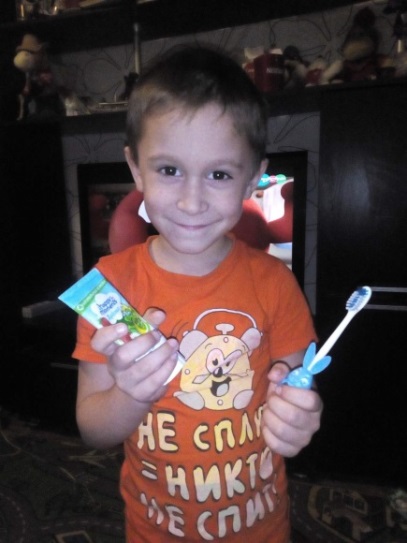 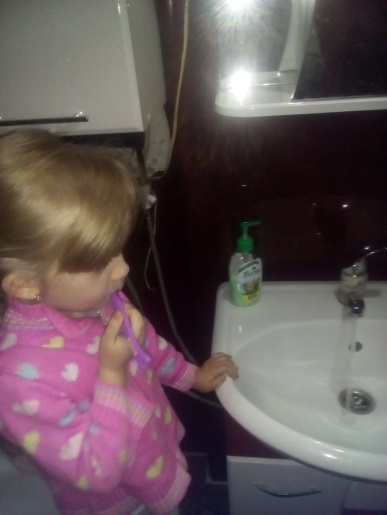 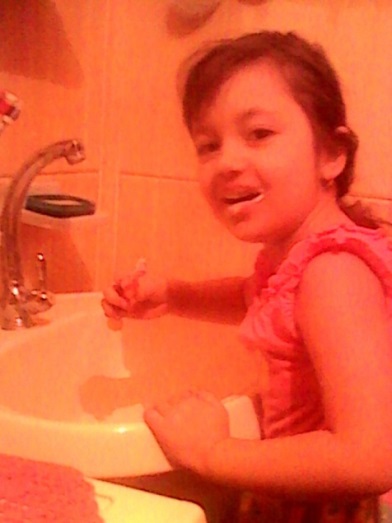 Спасибо за внимание!